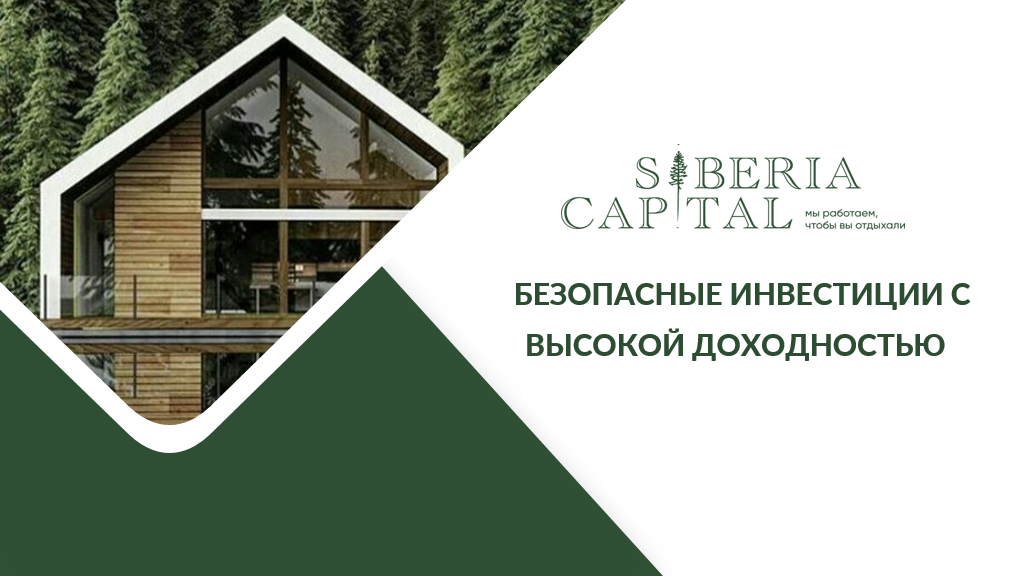 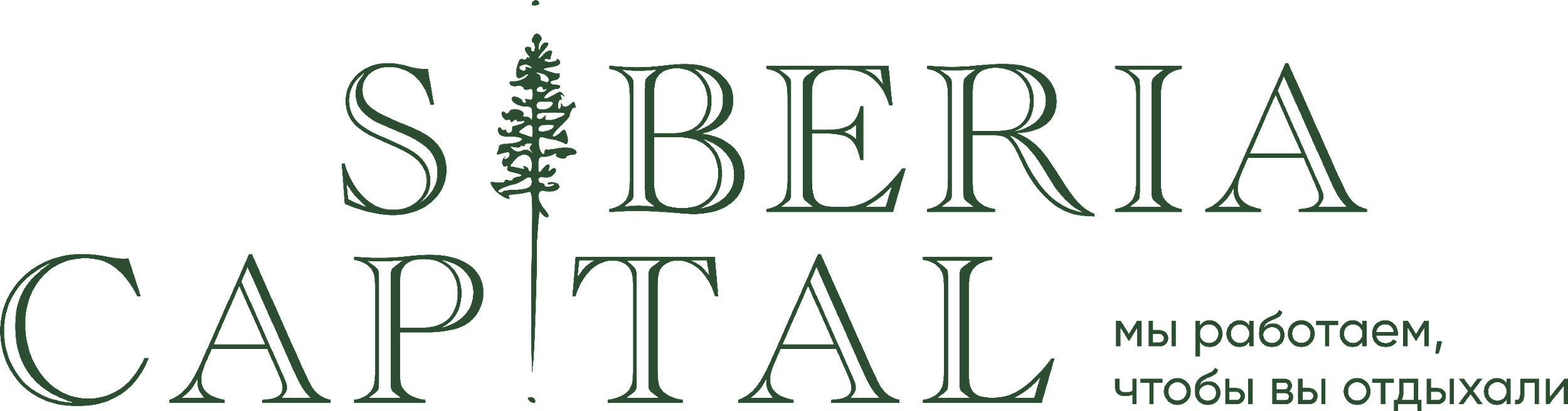 БЕЗОПАСНЫЕ ИНВЕСТИЦИИ С ВЫСОКОЙ ДОХОДНОСТЬЮ
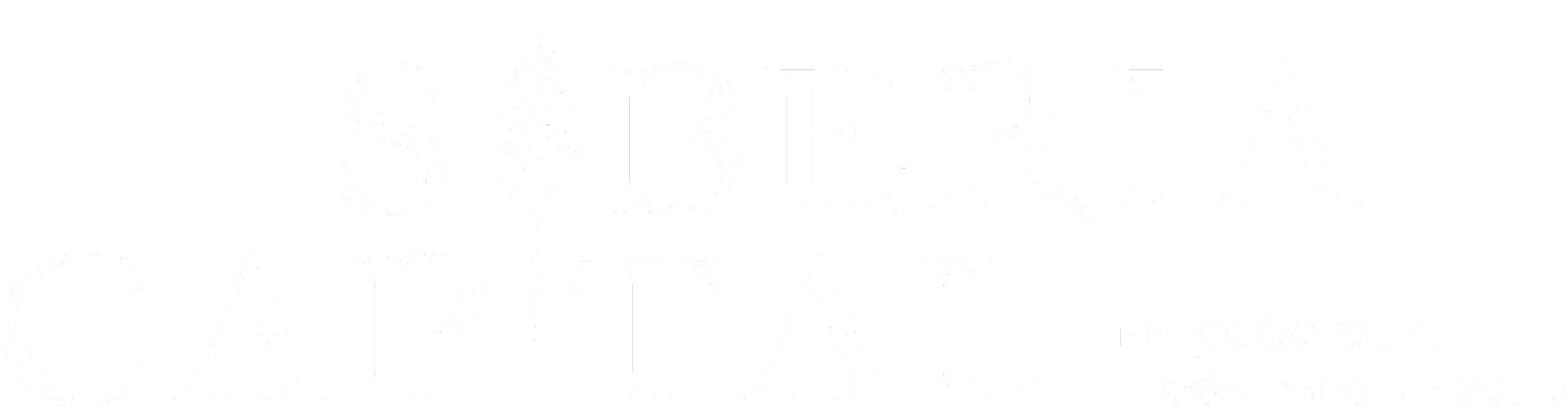 до 40% годовая
доходность от инвестиций
1,5 млрд. руб.
10 лет
4 собственных
70+
800+ коттеджей
в управлении компании
опыта в сфере инвестиций
коттеджных посёлка
инвесторов
построили за время работы
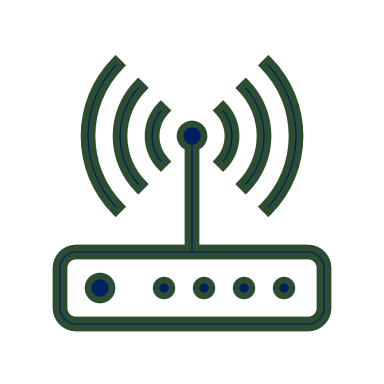 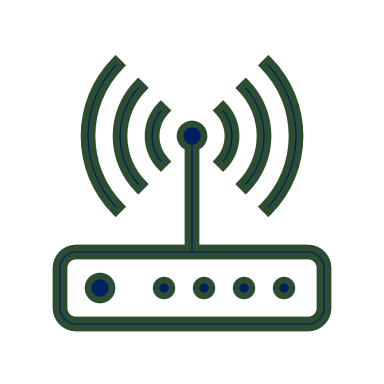 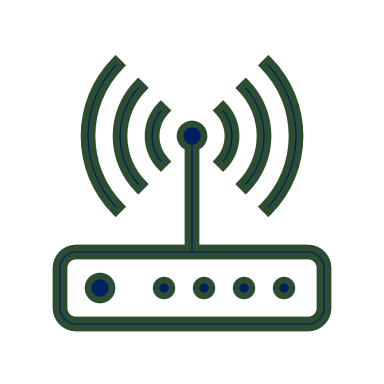 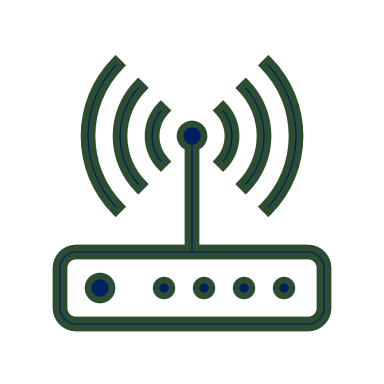 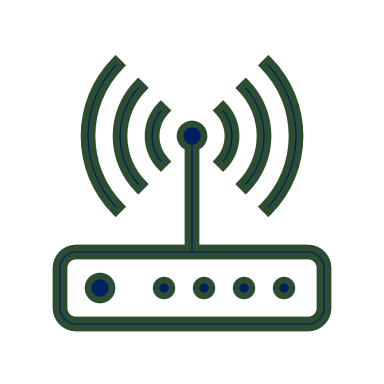 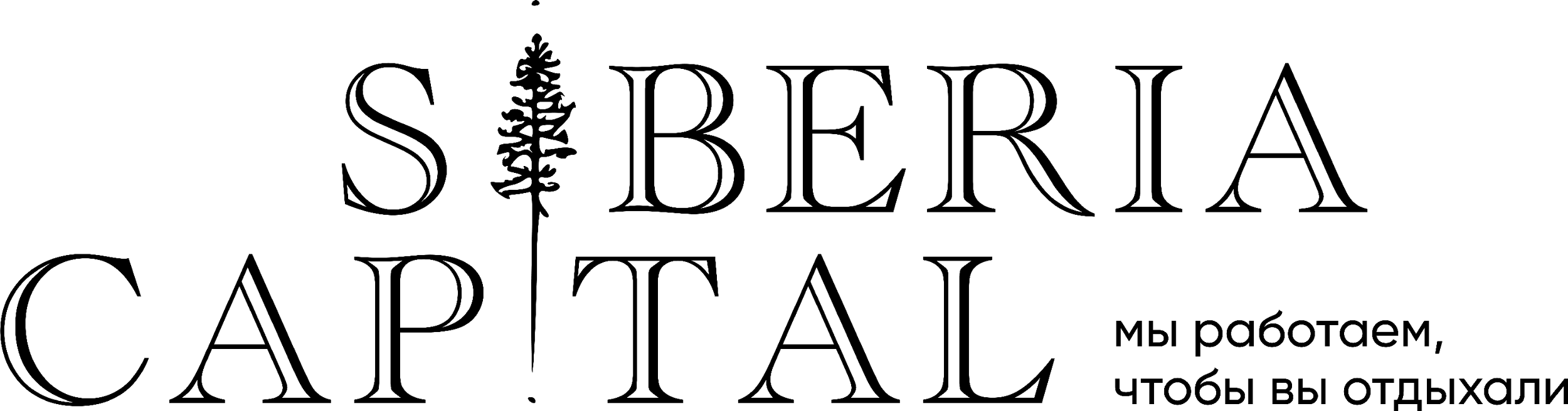 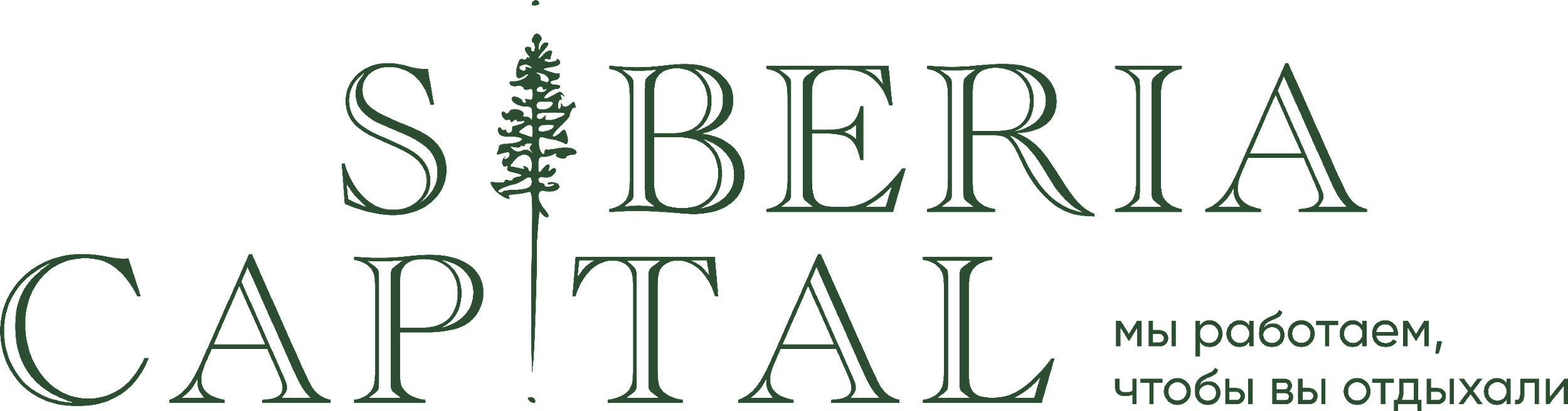 Наши кейсы: успешно реализованные инвестиционные коттеджные посёлки
Коттеджный посёлок: Подмосковная Ривьера.
Средняя доходность с продажи земли составила - 120%. Завершение строительства: ноябрь 2022 года - полностью застроен и распродано 65 домов. Количество инвесторов в этом поселке: 7.
Средняя доходность с одного дома - 45%. Начало строительства: апрель 2021 года.
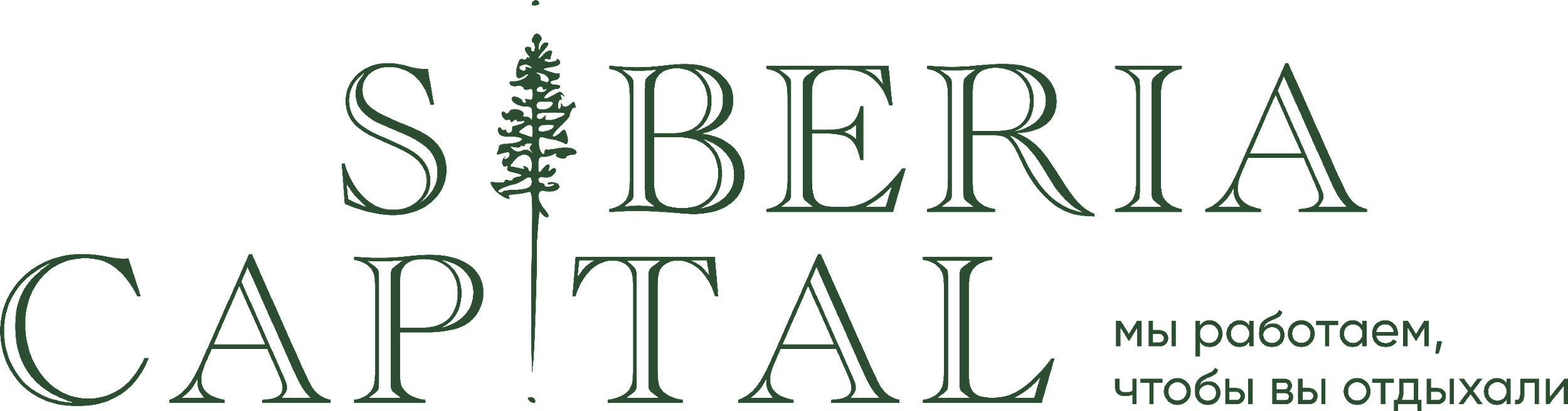 Коттеджный посёлок: Октябрьский.
Начало строительства: май 2022 года.
Завершение строительства: декабрь 2022 года - полностью застроен 16 домами, которые сейчас активно продаются.
Ожидаемая годовая доходность с одного дома - 30-40%. 
Количество инвесторов в этом поселке: 2.
Наши кейсы: успешно реализованные инвестиционные коттеджные посёлки
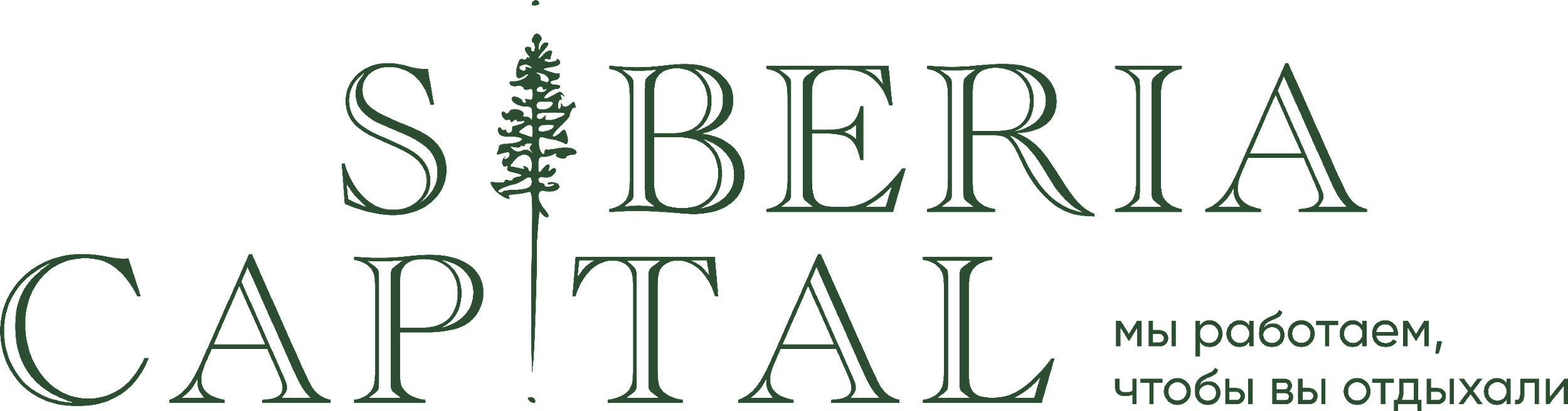 Наш новый проект
Коттеджный посёлок: 
Новая Рига.
40 км до МКАД

2 ЖД станции в близи посёлка

56 мин                  до Тушинская.

150 участков от 6 соток

Территория закрыта, благоустроена (асфальтовое покрытие, бетонное мощение пешеходных зон). 

Объекты в комплексе: клубный дом, игровые площадки, зоны отдыха, парк.
Московская область, Новорижское шоссе, Истринский район, посёлок Ядромино.
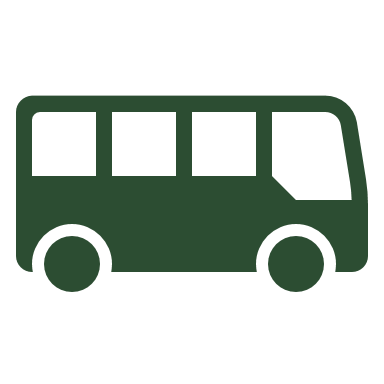 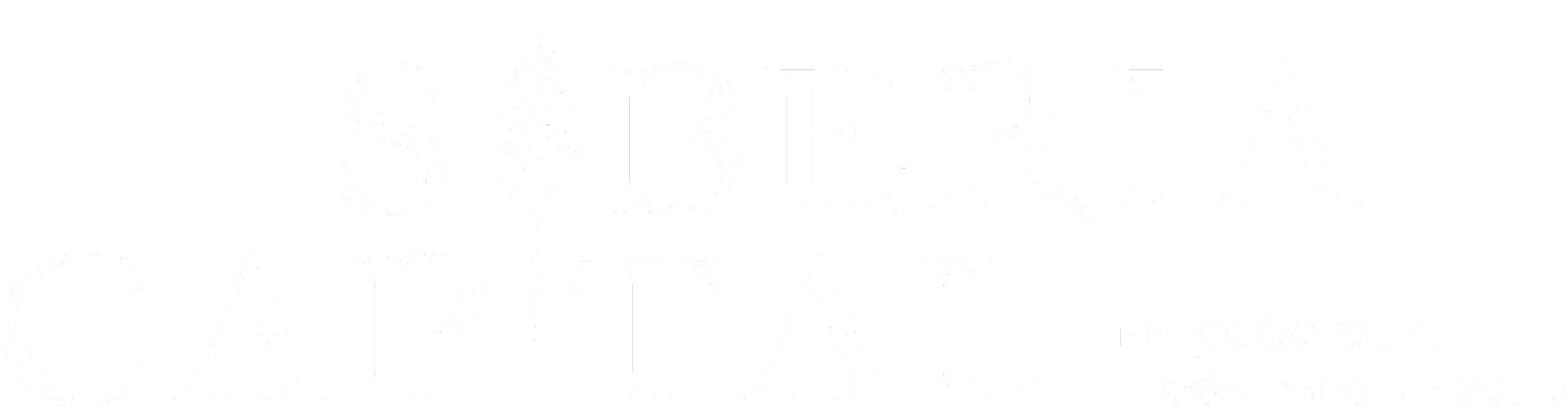 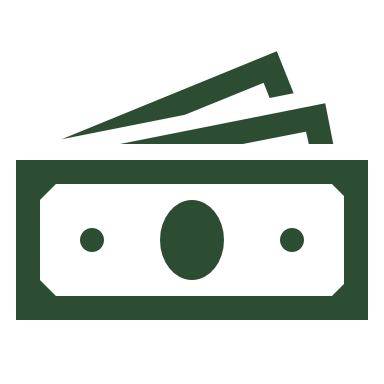 Инвестиционный взнос в размере 6 000 000 ₽
7
8 мес.
Средний срок реализации инвестиционого объекта
Инвестиционная 
программа № 1:
Доход по договору инвестирования
23%
Залоговое обеспечение на период инвестирования (земельные участки)
7 млн.₽
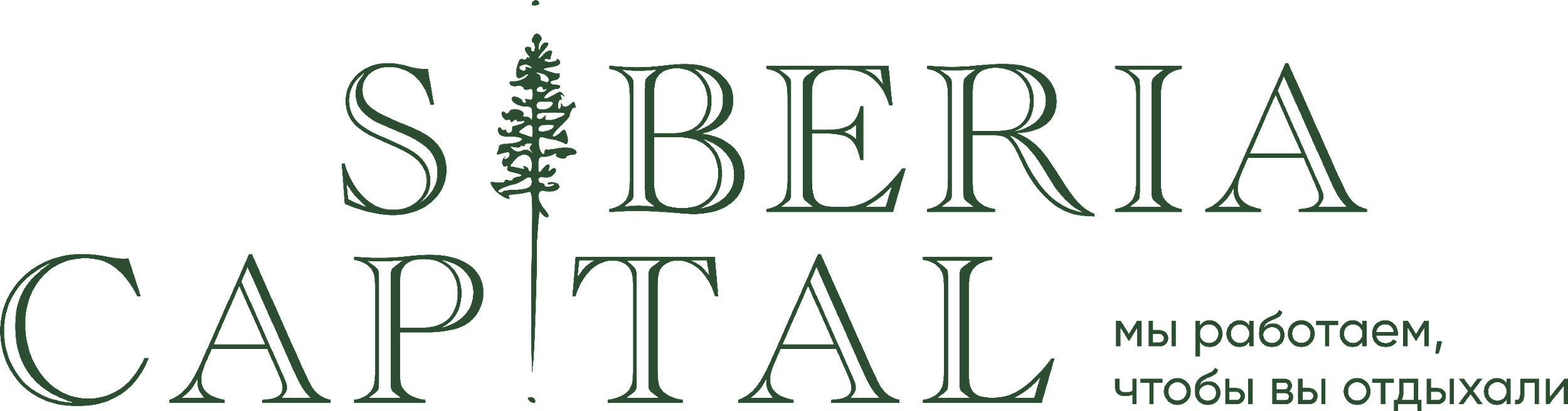 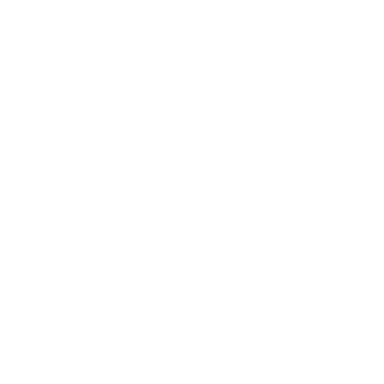 Покупка земельного участка + строительство дома
Дом + земельный участок в собственности инвестора
Срок реализации объекта 7-12 мес.
Инвестиции 10 000 000 ₽
Доходность 35%
3
1
4
4
2
2
Инвестиционная программа №2:
4
5
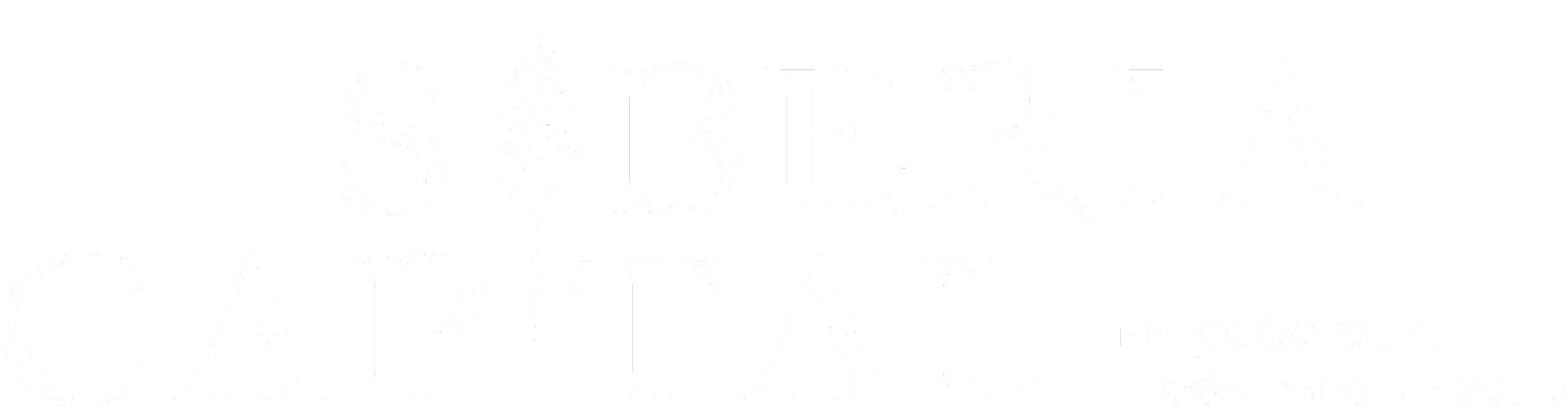 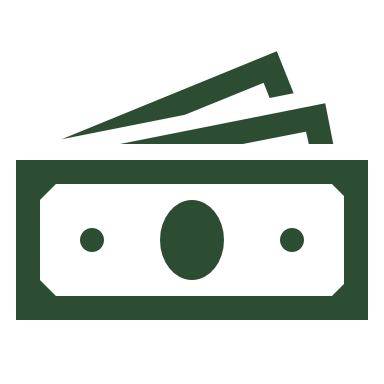 Инвестиционный взнос 
от 10 до 100 млн.₽
7
2 года
Срок реализации инвестиционого проекта
Инвестиционная 
программа № 3:
40% годовых
Доход по договору инвестирования
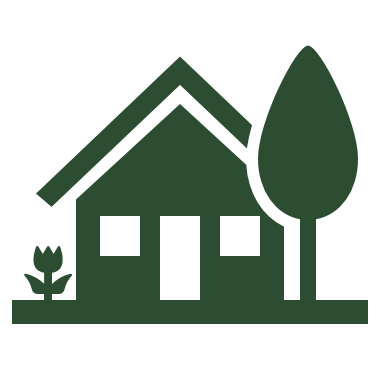 Залоговое обеспечение на период инвестирования (земельные участки)
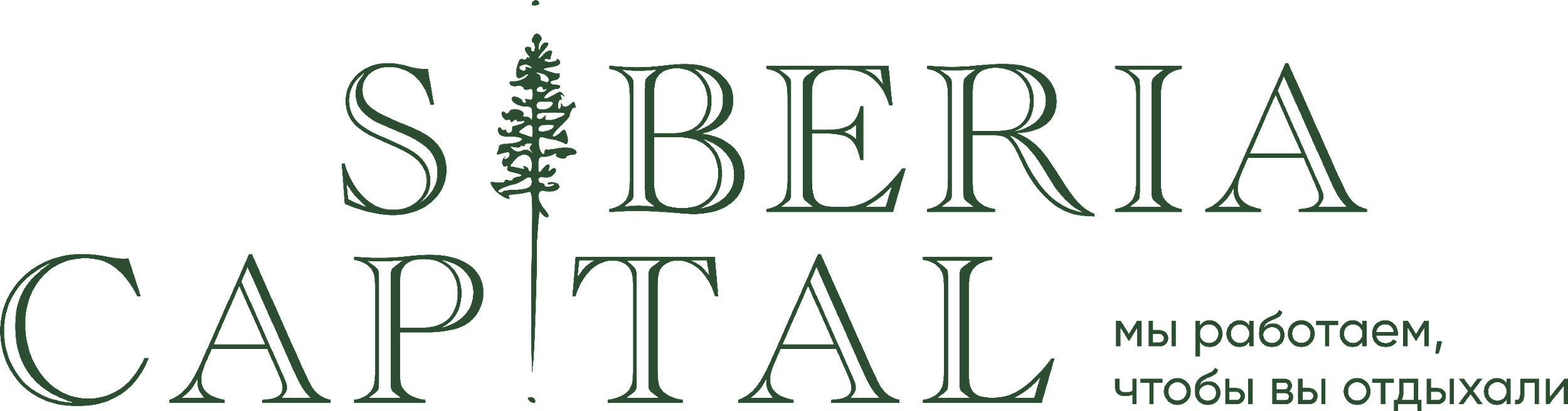 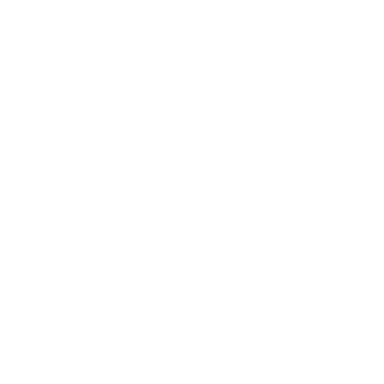 Ежемесячные платежи на период реализации объекта вносит застройщик
Доходность 5% при подписании ДКП
Инвестиционный взнос 
0 ₽ (ипотека)
Срок реализации объекта 
7-12 мес.
3
1
4
4
2
2
Инвестиционная программа №4:
4
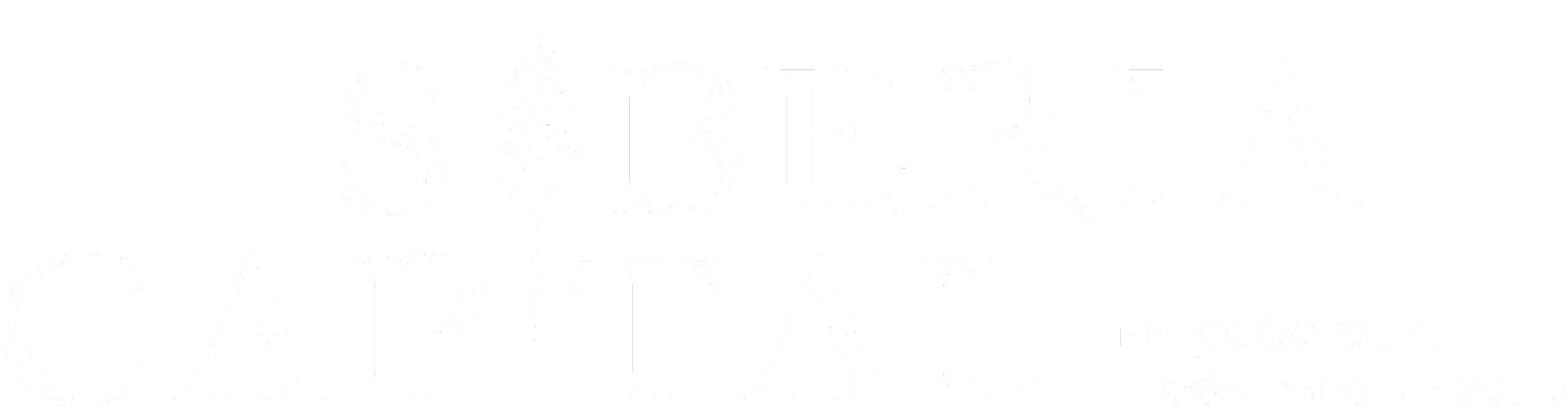 С нами инвесторы заработали 
уже 737.534.000 рублей.
Пришло время инвестировать!
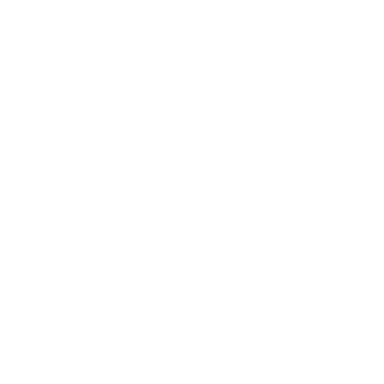 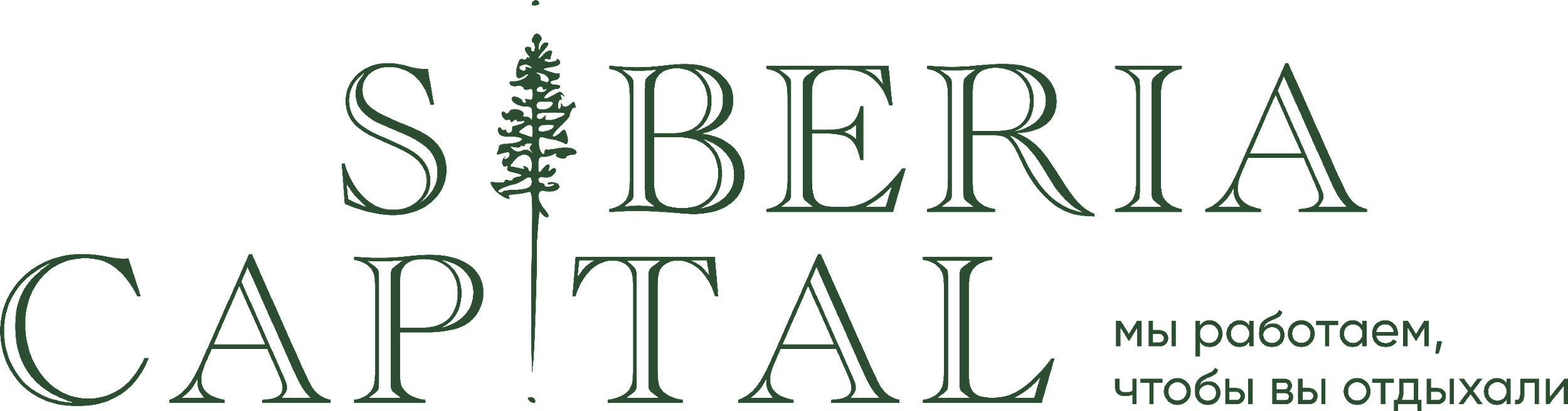 Свяжитесь с нами и мы подберем дом Вашей мечты!
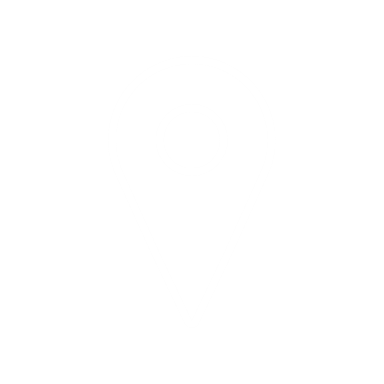 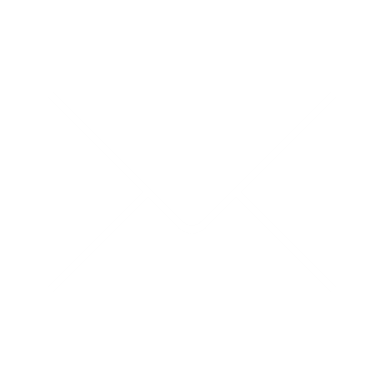 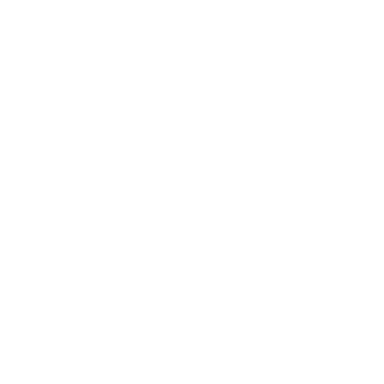 г. Москва, Пресненская набережная дом 12, Москва-Сити, ММЦД "Федерация" башня "Восток", этаж 25, офис D
info@siberia-capital.ru
+7 (958) 111-07-65